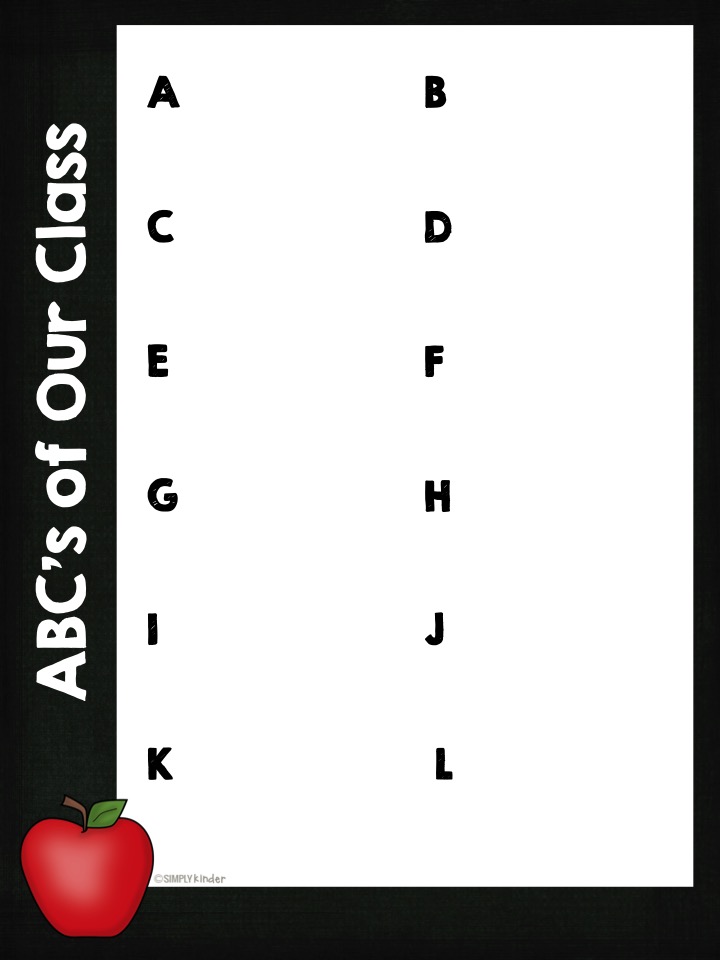 Attendance.  School starts each day at 8:15.  We do lots of work each day and missing just a day can make it harder to keep up!
Breakfast.  Breakfast is available at school every morning from 7:45-8:05
Dismissal (2:55 or 1:15).  Will be crazy the first few days of school.  If you change your dismissal way, please let the office know (and they will let me know.)
Communication.  It is key.  If you need anything or if your child says something that I need to know please call or email!
Folder.  Your child will have a daily folder.  Please check it daily and remove anything from it that needs to stay home.
Email.  Please email me whenever you need.  I can usually reply faster than by the phone.  I will also need your email.
(rayeann.blauer@canyonsdistrict.org)
Great behavior.  I expect great behavior all the time. We SOAR!  There are rewards – notes, praise, treasures for students caught SOARing throughout the day.
Homework.  Homework will go home every Friday and be due the next Friday.
Journal.  We will keep many journals throughout the year.
Independence.  Your student can do a lot more than you think.  Look for times to allow them to do the work.
Lunch.  We eat lunch at 11:55.  Lunch costs $1.75.  You can pay online or send the money in a labeled envelope or baggie. There is no fridge for home lunches.
Keeping Updated.  Please check for a weekly email from me with all the important updates.
Ms. Blauer
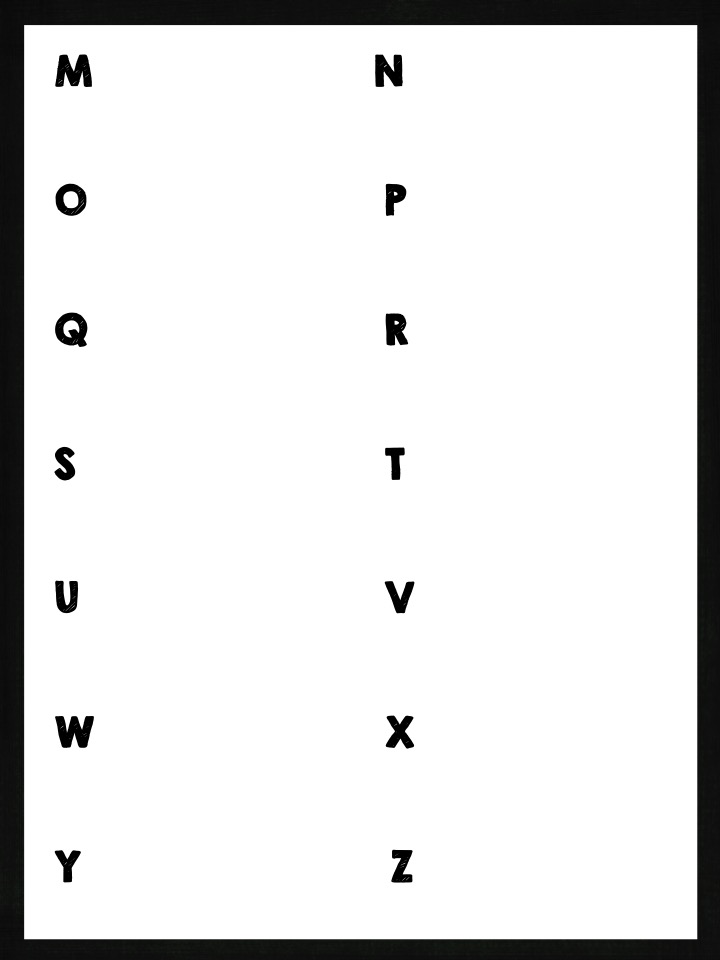 Morning.  We will meet each morning next first grade doors.  The first week look for my name on the ground, students will line up there.
News.  If your child has any important news please share it with me.  Not only will this help with learning but it will help me to connect with your children as people.
Open-Door Policy.  Please speak up if there is something that needs to be addressed. We are a team!
Patience.  Please be patient the first few weeks of school.  Training 600+ kids to get to and from school is tricky.
Questions – Please question your child each day after school.  Ask what they learned, who they played with, and what they ate.
Recess.  Students get morning recess, lunch recess after they eat, and afternoon recess.
Teacher.  That’s me!  I am Ms. Blauer.  I have taught for 7 years – this is my first year in 1st grade. The past 6 years I have taught Kinder.
Specials.  We go to music, library, computers and PE at 2 times a week.
Volunteer.  We love them!  But please give us a few weeks to get our routines down and rapport with the students.  A note for this will come home when we are ready.
Unfinished Work.  If your child brings a paper home incomplete, please finish it at home and return to school.
eXperience.  Kids come to school with all sorts of them.  Some can read, some have never be away from family.  Please don’t worry about if your child is behind or ahead at this point.
Water.  Your child can bring a water bottle to school each day only if it seals completely.  (It must not leak and cannot be juice.)
ZZZZ’s.  Kids need lots of sleep.  And expect them to be tired at the end of the day – they work hard in school and it takes awhile to get used to the long school day.
Your help.  Please check the folder each day, do homework, read each night, and clean out their backpacks daily!